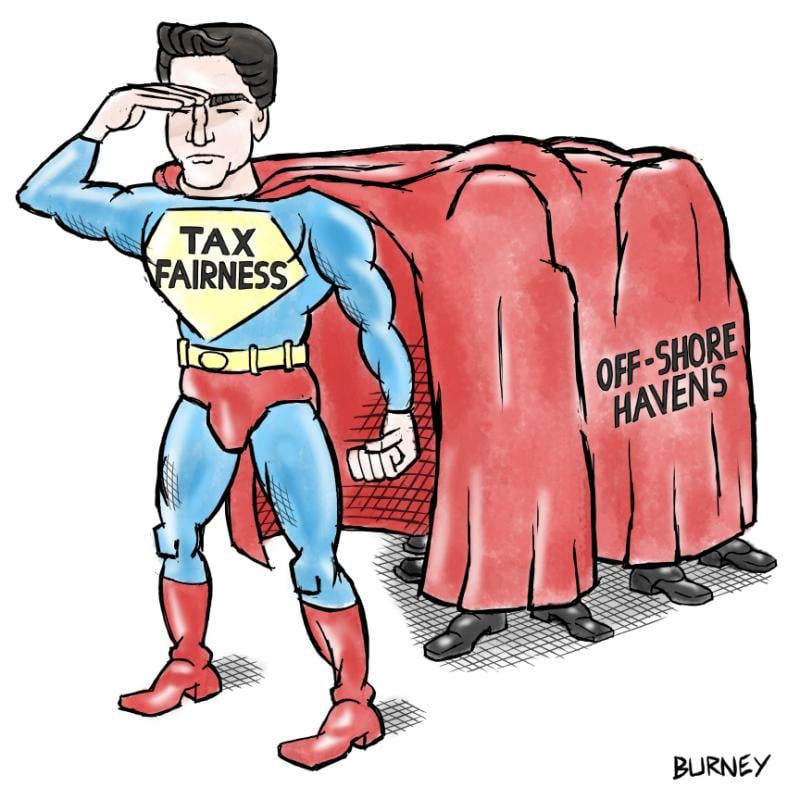 Transforming the International Tax Architecture: UNFCITC
Lyla Latif 
Tunis, 24 June 2024
Regional Workshop on the Role of African Countries in Defining New Global Tax Rules
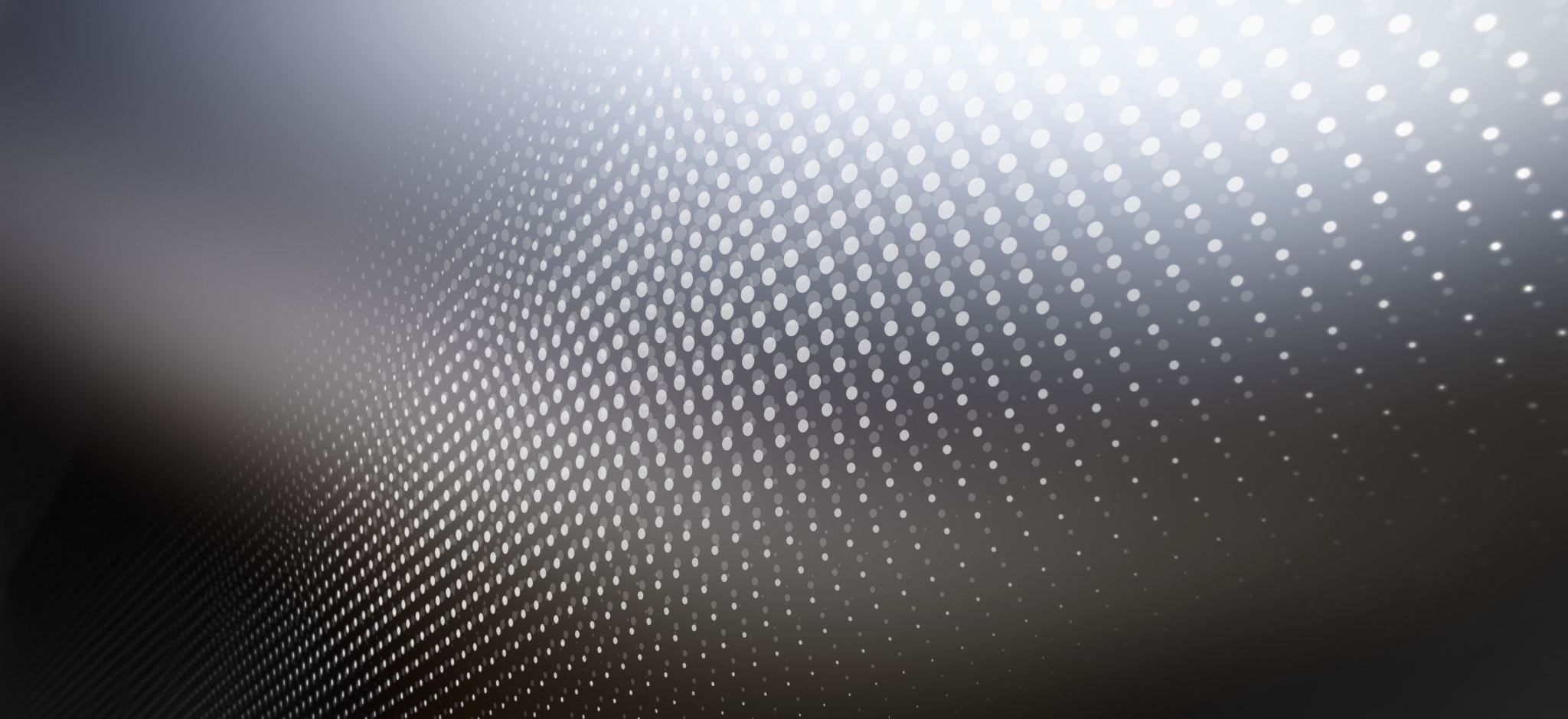 3 Questions
Lyla Latif, Transforming the International Tax Architecture (Tunis, 24 June 2024)
What?
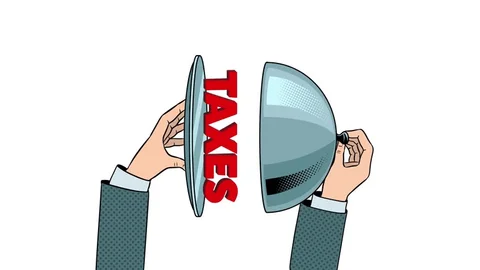 Lyla Latif, Transforming the International Tax Architecture (Tunis, 24 June 2024)
Why?
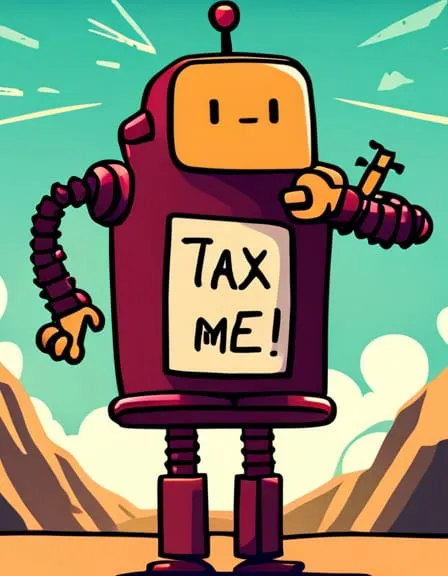 Judicial capture
Subject to Tax Rule (STTR)
AI and Data
Lyla Latif, Transforming the International Tax Architecture (Tunis, 24 June 2024)
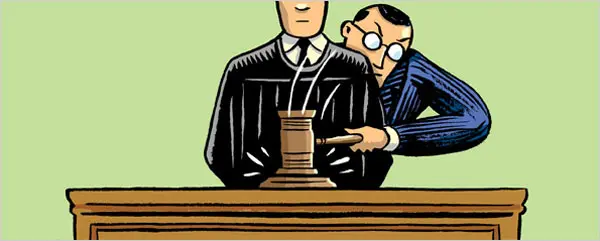 Judicial capture
The OECD deliberately undermining judicial independence by influencing the Court of Justice of the European Union to use terms very similar to those in its BEPS project when ruling on tax avoidance cases. 

This curtails judicial independence, forcing the judiciary to implement OECD's political ideas rather than upholding their duty to deliver impartial justice. 

Is this not a direct assault on the integrity of the judicial process, compromising the Court's ability to make independent rulings in international tax matters.
Lyla Latif, Transforming the International Tax Architecture (Tunis, 24 June 2024)
STTR
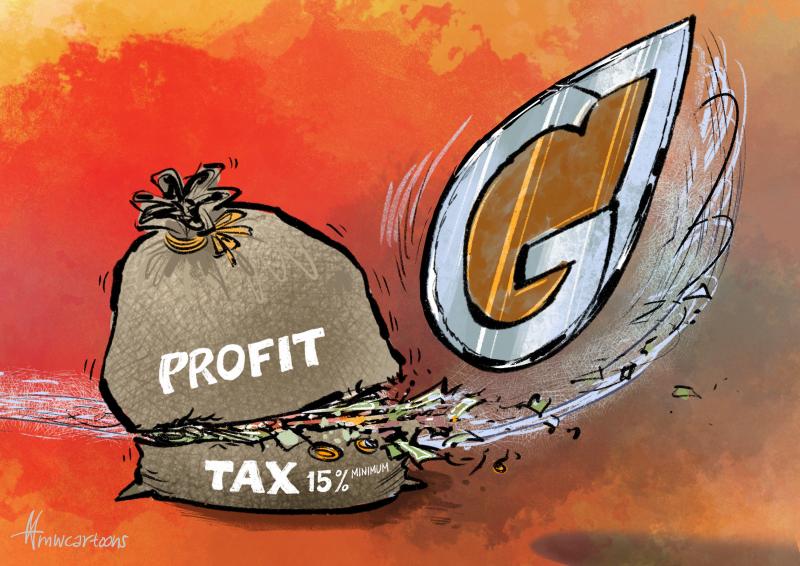 STTR is a Pillar Two global minimum tax package - as a measure to benefit developing countries by allowing them to impose a top-up tax on certain payments made to related entities in other jurisdictions.

The commitment by developed countries to include the STTR in treaties is informal and non-binding.

The STTR only applies if specifically requested by a developing country and agreed to by the treaty partner.

The STTR can be suspended if a country's economic status changes to high-income for five consecutive years.
Lyla Latif, Transforming the International Tax Architecture (Tunis, 24 June 2024)
AI
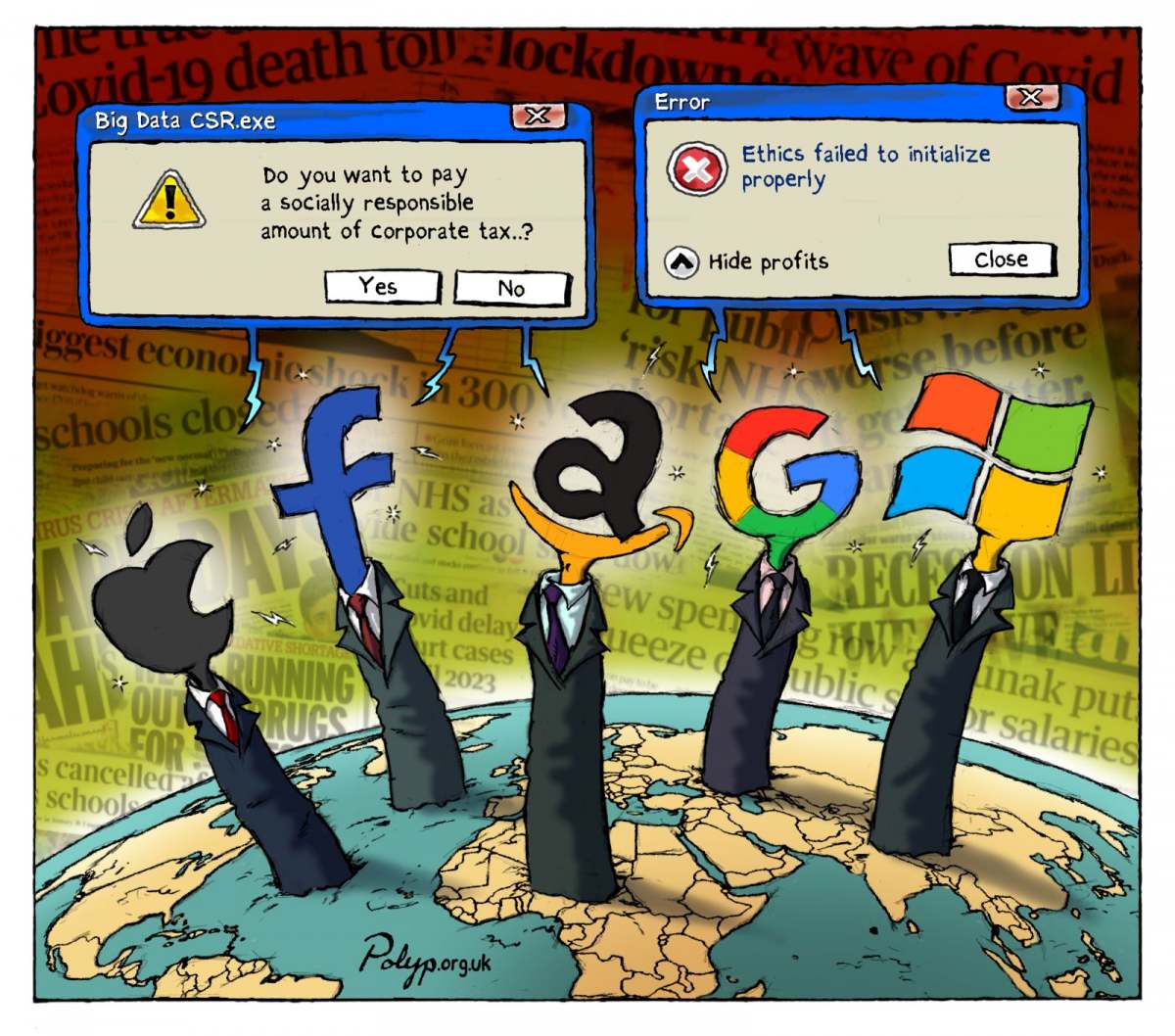 Lyla Latif, Transforming the International Tax Architecture (Tunis, 24 June 2024)
Tunisia
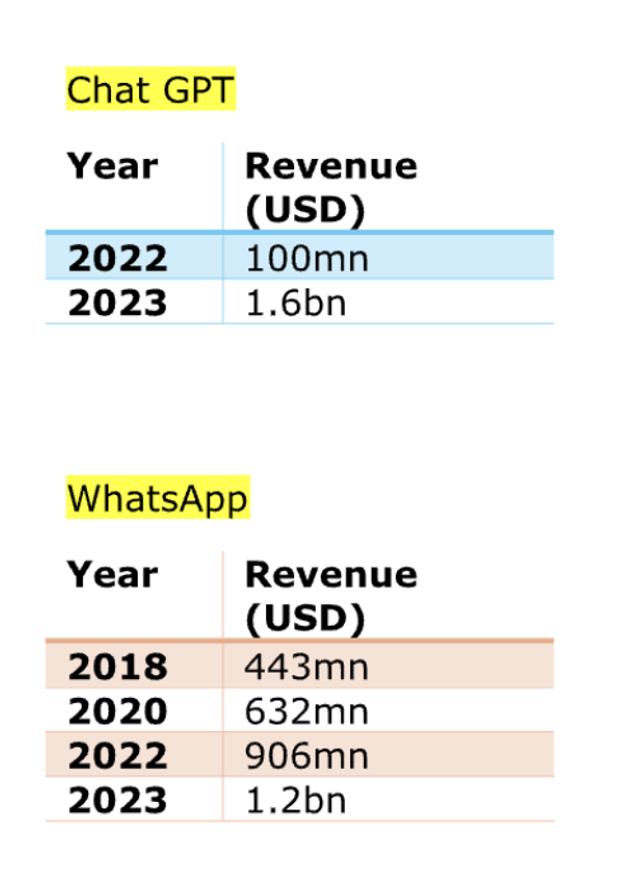 9.96 million internet users in Tunisia
7.10 million Tunisians on Facebook
Lyla Latif, Transforming the International Tax Architecture (Tunis, 24 June 2024)
How?
Lyla Latif, Transforming the International Tax Architecture (Tunis, 24 June 2024)
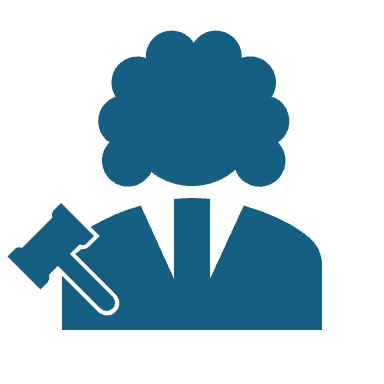 New Rules: Tax adjudication
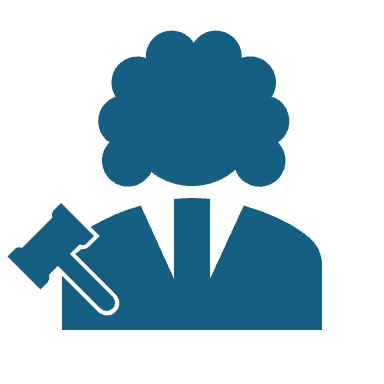 Prohibit the use of language or concepts from any single organisation (like the OECD) as definitive in judicial interpretation
Lyla Latif, Transforming the International Tax Architecture (Tunis, 24 June 2024)
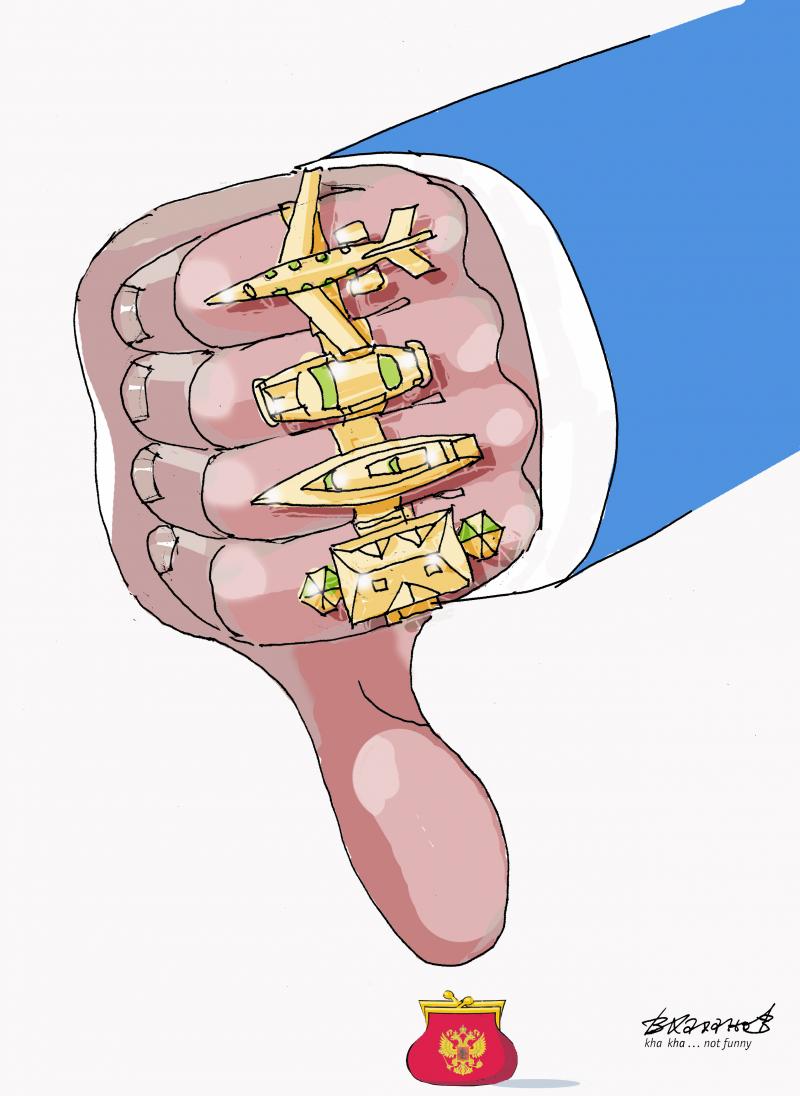 New Rules: Taxing Norms
Meaningful minimum tax
Tiered minimum tax rate that increases with global revenue 





Same principle/different threshold for High-Net-Worth Individuals (HNWI)
Same principle to apply to tech giants
3.    Exit tax
Lyla Latif, Transforming the International Tax Architecture (Tunis, 24 June 2024)
Lyla Latif, Transforming the International Tax Architecture (Tunis, 24 June 2024)
Exit Tax and the UNFCITC
New Rules: AI
Lyla Latif, Transforming the International Tax Architecture (Tunis, 24 June 2024)
Links to AI taxation ideas
Lyla Latif, Transforming the International Tax Architecture (Tunis, 24 June 2024)
Discussion/QuestionsX: @LylaALatifEmail: latif@lai-latif.com
Lyla Latif, Transforming the International Tax Architecture (Tunis, 24 June 2024)